كلية الفنون التطبيقيةجامعة بنها
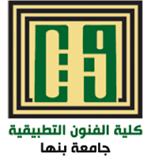 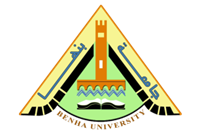 المقرر : معالجات جرافيكية
الفرقة  : الثالثة
القسم : الإعلان والطباعة والنشر
مقرر عملى
أستاذ المادة : ا.م.د / منى ابراهيم عبد الرحيم
موعد المحاضرة : الأربعاء  18/3/2020
فكرة المشروع
تصميم ملصق  ( المتحف المصرى الكبير 2020 )
خطوات التنفيذ
المقاس : ربع فرخ 50 x35   
الصورة : تم إختيار صورة او اكثر لكل طالب
المعالجة المستخدمة : عن طريق برنامج الفوتوشوب
                                     Grain
                              Mosaic tiles
                             Stained glass
يتم تصميم 3 أفكار مختلفة بالمعالجات الثلاثة
إستخدام اللوجو الجديد الخاص بالمتحف المصرى الكبير
إستخدام Slogan يتناسب مع الفكرة
وتتم المتابعة والتعديل من خلال الجروب الخاص بالمادة لكل الطلاب
المرفقات
فيديوهات تعليمية ( عدد 2 فيديو )
https://youtu.be/0n7llXgSn4U
https://youtu.be/6Etm_ZBvC
لوجو المتحف

                                                          بالتوفيق
                                               ا.م.د / منى عبد الرحيم